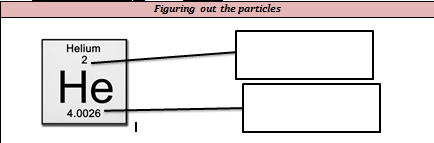 Atomic number
Atomic mass
protons
1.  Atomic number = number of __________ 
                                 = number of _____________So for Helium:   electrons ____   protons _______
electrons
2
2
2.  Mass = neutrons + protons
Neutrons = mass – protons So for Helium:   mass ______   - protons___ =    neutrons _________
4
2
2
2
3. Recap: Helium has _______ protons   ________ neutrons    ______ electrons 
4. In the nucleus, let’s just write the number of protons and neutrons.
2
2
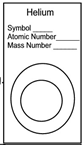 He
2
4
2p
2n
5.	Now, add electrons to the first shell.
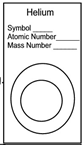 He
2
4
----
2p
2n
----
6. When protons = electrons, then it is a neutral atom.
7. When MORE protons than electrons, it is a cation (positive ion).
8. When there are less protons than electrons, it is a anion (negative ion).
9. When there are different number of neutrons, it is an isotope.